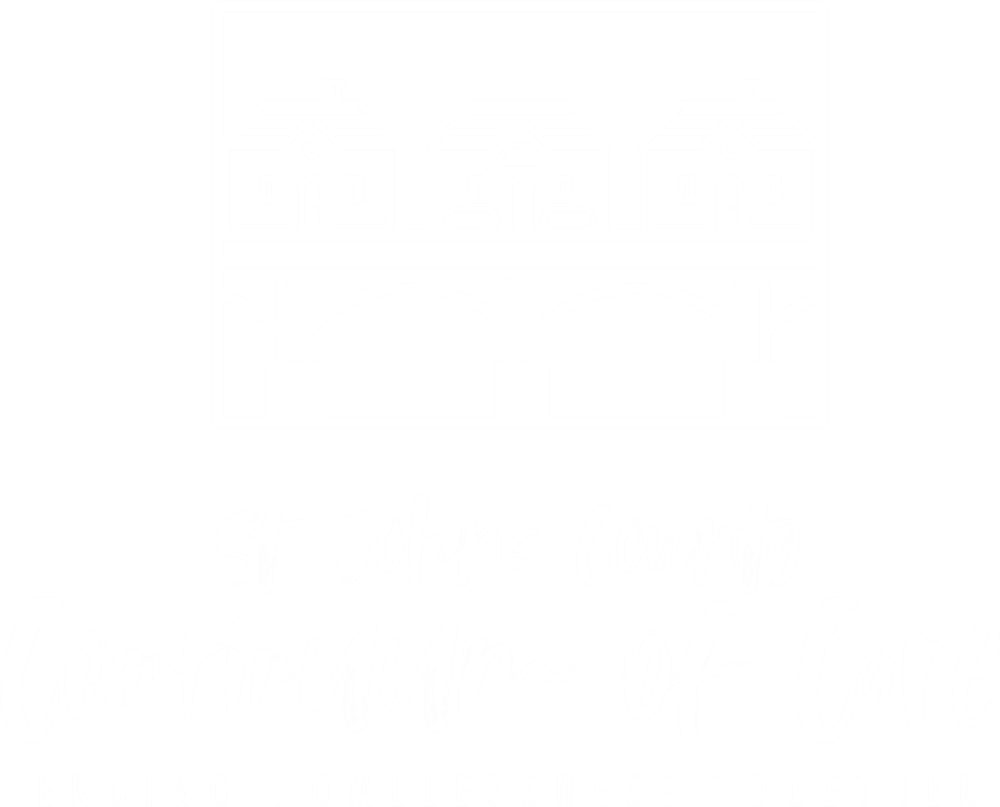 2023 Point in Time Count
Mission and Vision
Mission:
The Continuum of Care leads the effort to prevent and end homelessness, bringing together resources and partnerships to make homelessness rare, brief, and one time

Vision:
Believing housing is a human right, we envision a community where all people have access to safe, stable, and affordable housing.
What is PIT?
The Point-in-Time (PIT) Count is a count of sheltered and unsheltered people experiencing homelessness on a single night. 

SHELTERED Counts: Temporary housing settings such as, emergency shelter, transitional housing, and safe havens. 

UNSHELTERED Counts: Persons who reside in a place not meant for human habitation, such as cars, parks, sidewalks, abandoned buildings , on the street.
TotalCount
2022
2023
349
466
Total
Total
Count
Count
COVID-19
33.5%
33.5%
INCREASE
INCREASE
UnshelteredCount
MALE
FEMALE
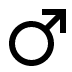 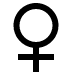 64%
36%
COVID-19
MENTAL HEALTH
DRUG
USE
43%
32%
5%
Receiving Healthcare
Regularly
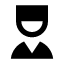 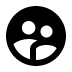 35 Families identified
COMMUNITY FEEDBACK
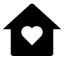 MORE AFFORDABLE HOUSING
MORE TRANSPORTATION
MORE SHELTER
ShelteredCount
MALE
FEMALE
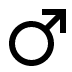 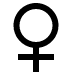 32%
68%
COVID-19
MENTAL HEALTH
DRUG
USE
9%
3%
5%
Receiving Healthcare
Regularly
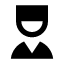 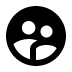 82 families identified
ChronicCount
MALE
FEMALE
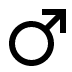 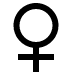 34%
66%
MENTAL HEALTH
DRUG
USE
44%
34%
6%
Receiving Healthcare
Regularly
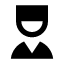 68% Identified
As being the head of household with no other members
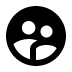 COMMUNITY FEEDBACK
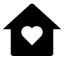 MORE SHELTER
MORE TRANSPORTATION
MORE HOUSING
Health Outcomes(Survey Only) – 119 completed this section
Chronic
Total
YouthCount (18-24)
MALE
FEMALE
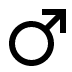 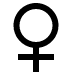 32%
68%
COVID-19
MENTAL HEALTH
DRUG
USE
35%
11%
5%
Receiving Healthcare
Regularly
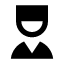 68% Identified
As being the head of household with no other members
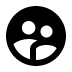 COMMUNITY FEEDBACK
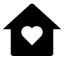 MORE SHELTER
MORE TRANSPORTATION
MORE HOUSING
AgingPopulations
MALE
FEMALE
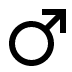 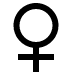 27%
73%
MENTAL HEALTH
DRUG
USE
42%
35%
6%
Receiving Healthcare
Regularly
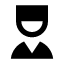 92% Identified
As being the head of household with no other members
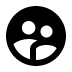 COMMUNITY FEEDBACK
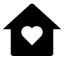 MORE SHELTER
MORE TRANSPORTATION
MORE HOUSING
1 IN 3 PEOPLE OVER THE AGE OF 55 IDENTIFIED AS CHRONICALLY HOMELESS
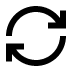 VeteranCount
MALE
FEMALE
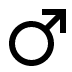 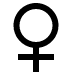 100%
0%
COVID-19
MENTAL HEALTH
DRUG
USE
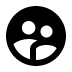 0 Families Identified
14%
38%
COMMUNITY FEEDBACK
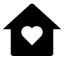 MORE MEDICAL CARE
MORE HOUSING
VETERAN HOUSING
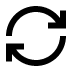 2 IN 3 PEOPLE IDENTIFIED AS CHRONICALLY HOMELESS
Demographics
Gender
Race
Homeless Profile
35 – 44 Year Old Male
1 in 4 odds of having a disability (physical or mental)
Likely living alone
Homeless at least twice in the last 3 years
If You have a 1 in 16 odds you were rewarded benefits
5% chance to be receiving routine medical care
What Changed?
Several factors have been identified in the process of analyzing PIT to identify the change in numbers from 2022-2023.

New canvasing strategies
Increased training and communication
Partner participation
COVID moratoriums ending
Decrease in rental availability
Increases in rent, mortgage, and overall cost of living
Longer shelter and transitional stays
A growing need for providers that can assist with more complex housing needs (increase in chronically homeless)
Increase in the elderly and aging populations
Feedback from Survey Participants
What could the community use from the eyes of the unsheltered:

Affordable Housing
More Homeless Shelters
More Rental Units
More Public Transportation
More Access to Healthcare
Mental Health and Substance Abuse Support
Income Based Housing
Job Training
A Safe Place to Sleep
For the homeless to be loved and respected